Конституция – основной закон государства
Учитель начальных классов 
Секачева С.В.
МБОУ «Лицей № 23» 
г.Озерск
Конституция Российской Федерации
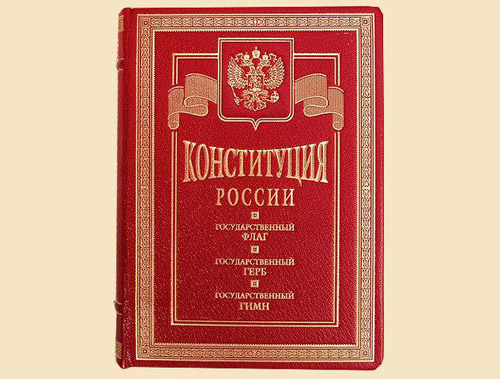 «Око за око, зуб за зуб»
Главные вопросы
Что люди могут делать, а что– не могут?
 Что они обязаны делать, а что – не обязаны?
 На что они имеют право, а на что – не имеют?
«Храни порядок, 
и порядок сохранит тебя»
Конституция
основной закон государства, который определяет порядок
   в Конституции записаны основные правила, по которым мы живем
   была принята 12 декабря 1993 г.
Гимн РФ
Музыка А. АлександроваСлова С. Михалкова
	
	Россия — священная наша держава,Россия — любимая наша страна.Могучая воля, великая слава —Твоё достоянье на все времена!

	Славься, Отечество наше свободное,Братских народов союз вековой,Предками данная мудрость народная!Славься, страна! Мы гордимся тобой!
Государственные символы РФ
Герб
Флаг
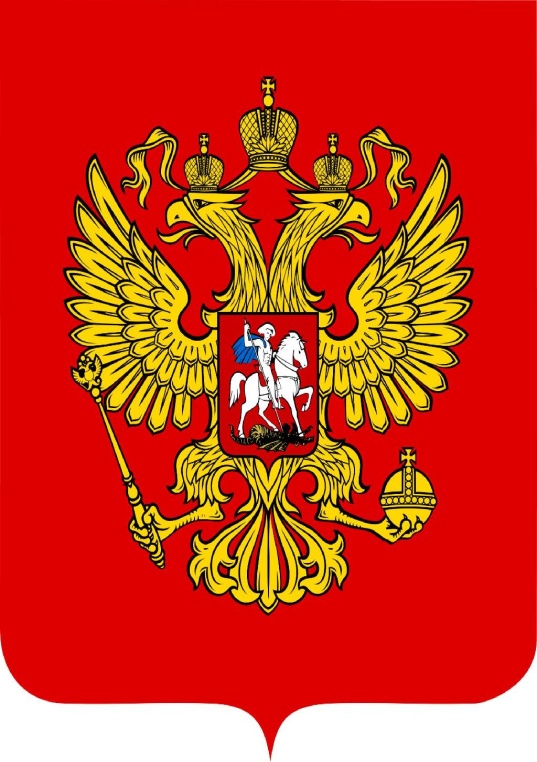 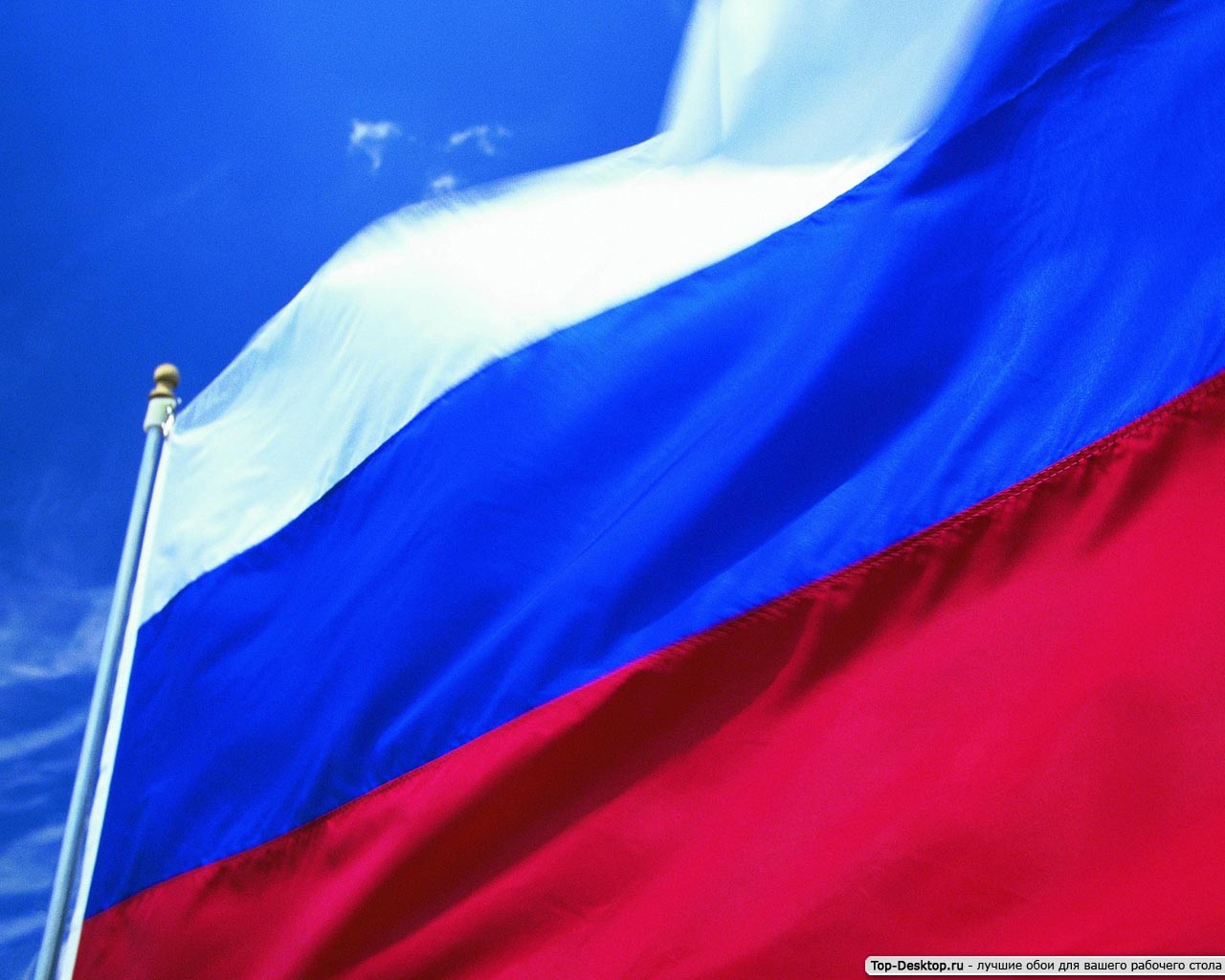 Права – это то, что государство гарантирует дать своим гражданам

Обязанности – это то, что граждане гарантируют дать своему государству
Права и свободы граждан
Право на жизнь
Право на жилище и его неприкосновенность
Право на образование
Право на охрану здоровья и медицинскую помощь
Право избирать и быть избранным
Право на труд
Право на отдых
Обязанности граждан
Обязанность защищать Родину
Обязанность соблюдать законы
Обязанность сохранять природу
Обязанность платить налоги
Викторина «Права»
В каком произведении нарушено право человека владеть своим жилищем?
В каком произведении нарушено право на отдых и досуг?
В каком произведении нарушено право на неприкосновенность жизни?
Президент России – это глава государства, который избирается народом на 4 года
В Конституции записаны его права и обязанности
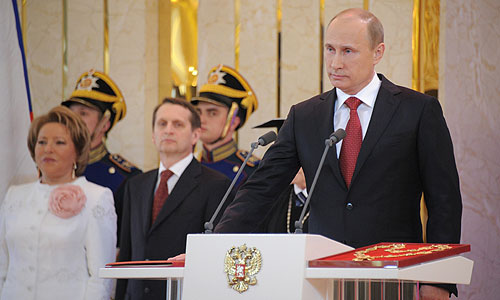 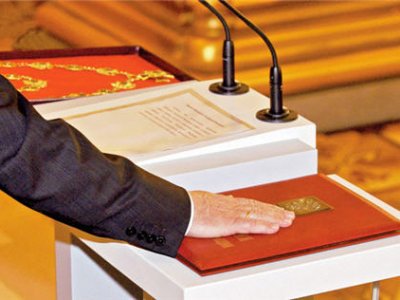